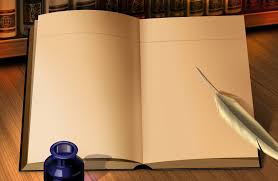 Литературные герои английских писателей
Викторина
2-4 класс
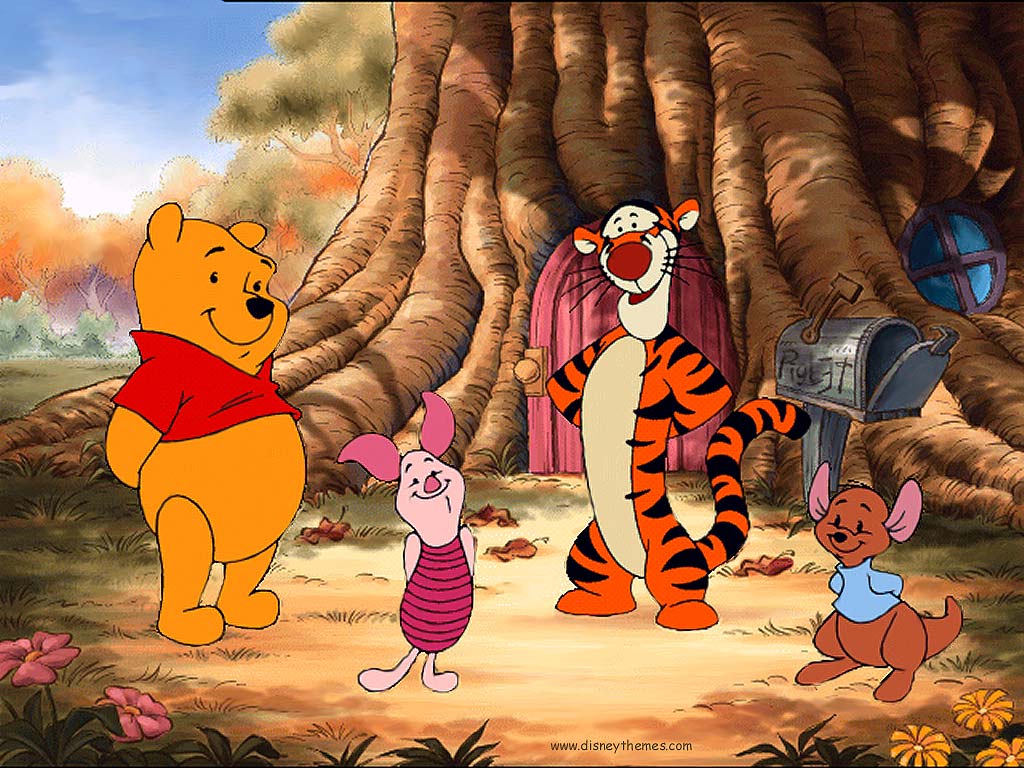 Винни-Пух и все-все-все
1) Кто является автором сказки 
«Винни -Пух и все-все-все»?
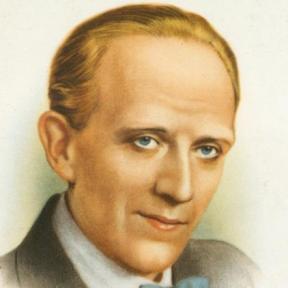 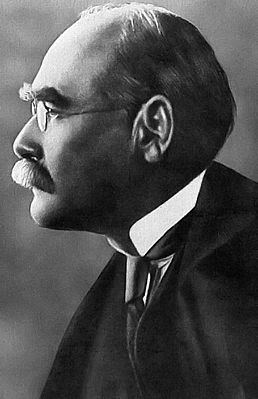 1 – Алан Александр Милн
2 – Редьярд Киплинг
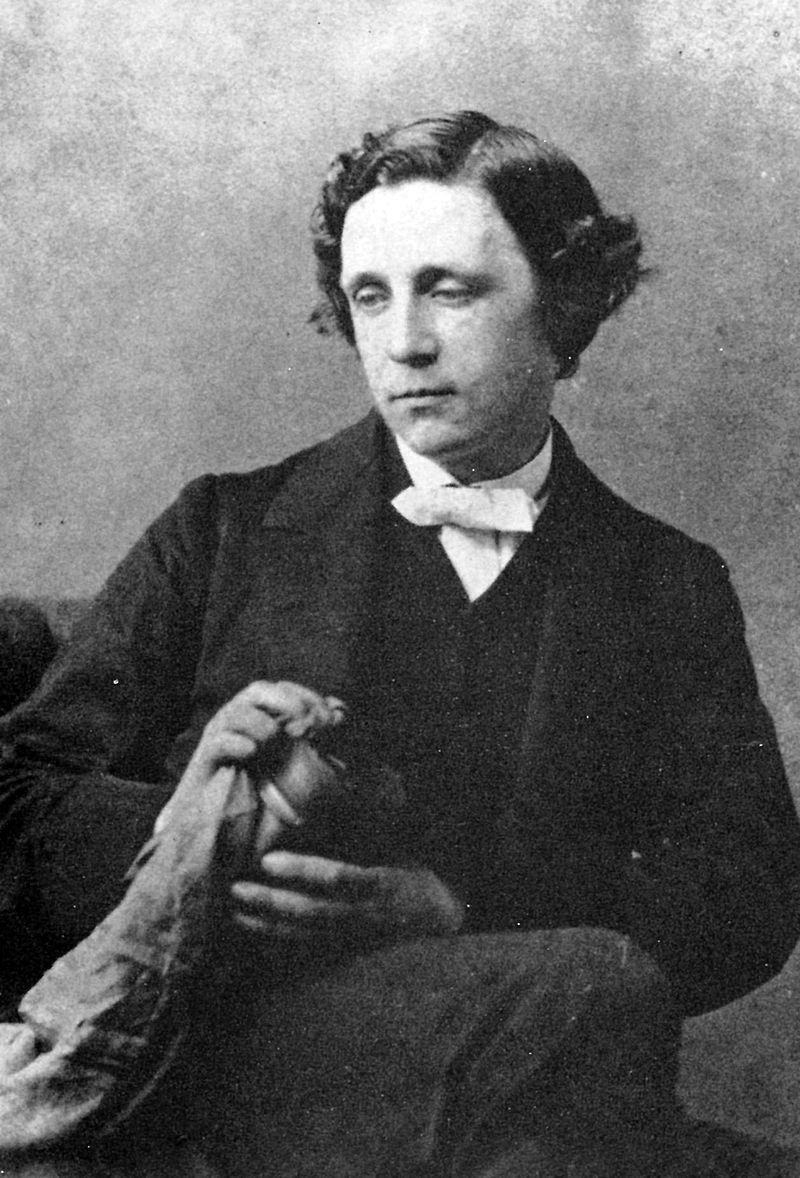 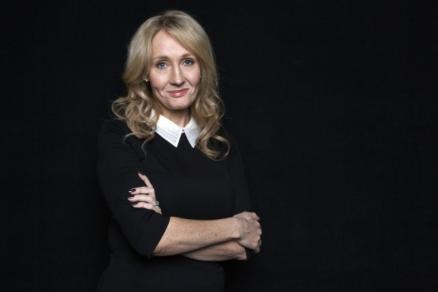 4 – Джоан Роулинг
3 – Льюис Кэрролл
1) Автором сказки 
«Винни -Пух и все-все-все» является
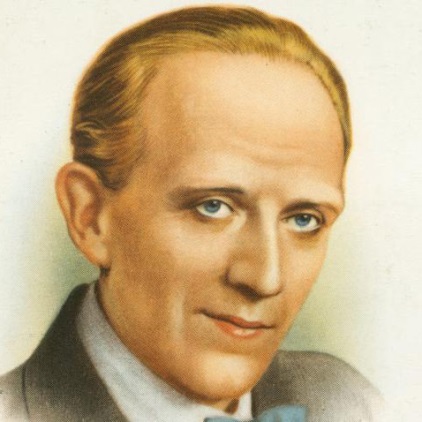 1 – Алан Александр Милн
2)Как звали мальчика из 
сказки про Винни-Пуха?
1) Том Сойер
2) Кристофер Робин
3) Бруно
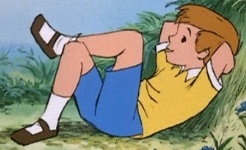 4) Уильям
2)мальчика из сказки про 
Винни-Пуха звали
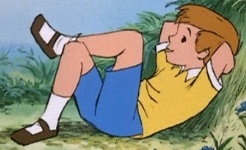 2) Кристофер Робин
3) Где разворачивается 
сюжет книги?
1) В доме мальчика
	2) Во снах главного героя
	3) В лесу
	4) Рядом с детской площадкой
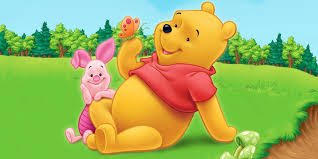 3)Сюжет книги разворачивается
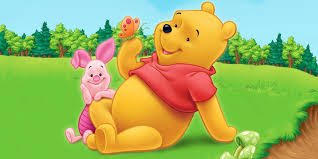 3) В лесу
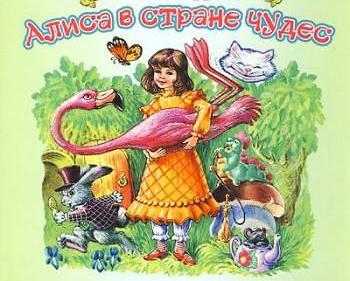 4) Как Алиса попала в 
воображаемый мир?
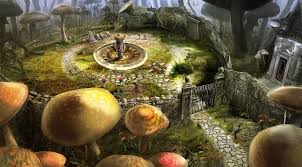 1) Во сне
2) Сквозь кроличью нору
3) Её заколдовали
4) С помощью волшебной палочки
4) Алиса попала в 
воображаемый мир
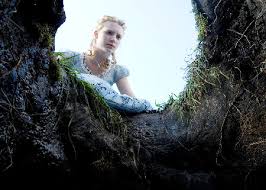 2) Сквозь кроличью нору
5) Какой герой книги умел исчезать, 
оставляя только улыбку или голову?
1)
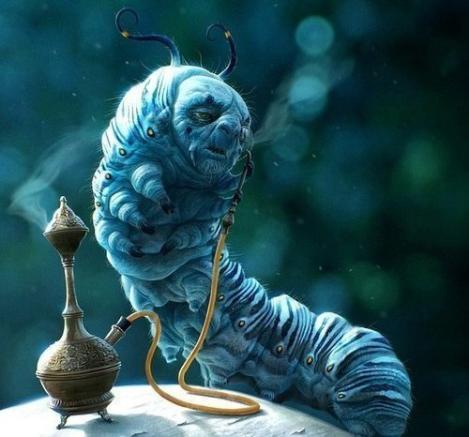 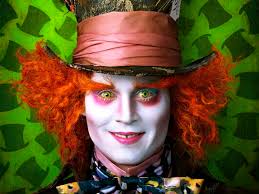 2)
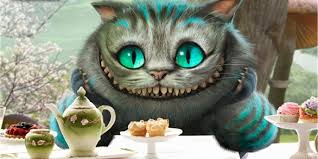 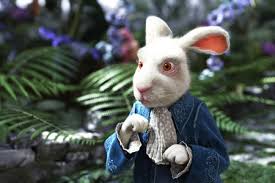 4)
3)
5) Оставляя только улыбку или 
голову, умел исчезать
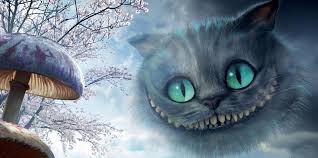 4) Чеширский кот
6) Какого из этих персонажей 
в книге нет?
1) Шляпник
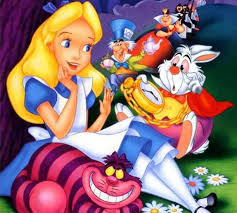 2) Соня
3) Додо
4) Нильс
6)В книге нет такого героя как
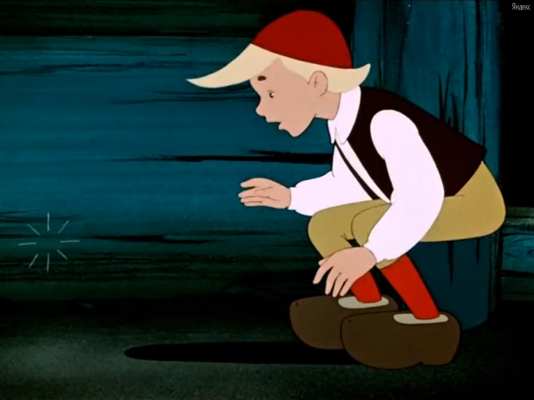 4) Нильс
7)Как в сказке называлось
 чаепитие?
1) Волшебным
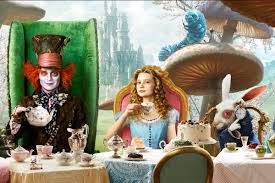 2) Безумным
3) Ежедневным
4) Конфетным
7) Чаепитие в сказке называлось
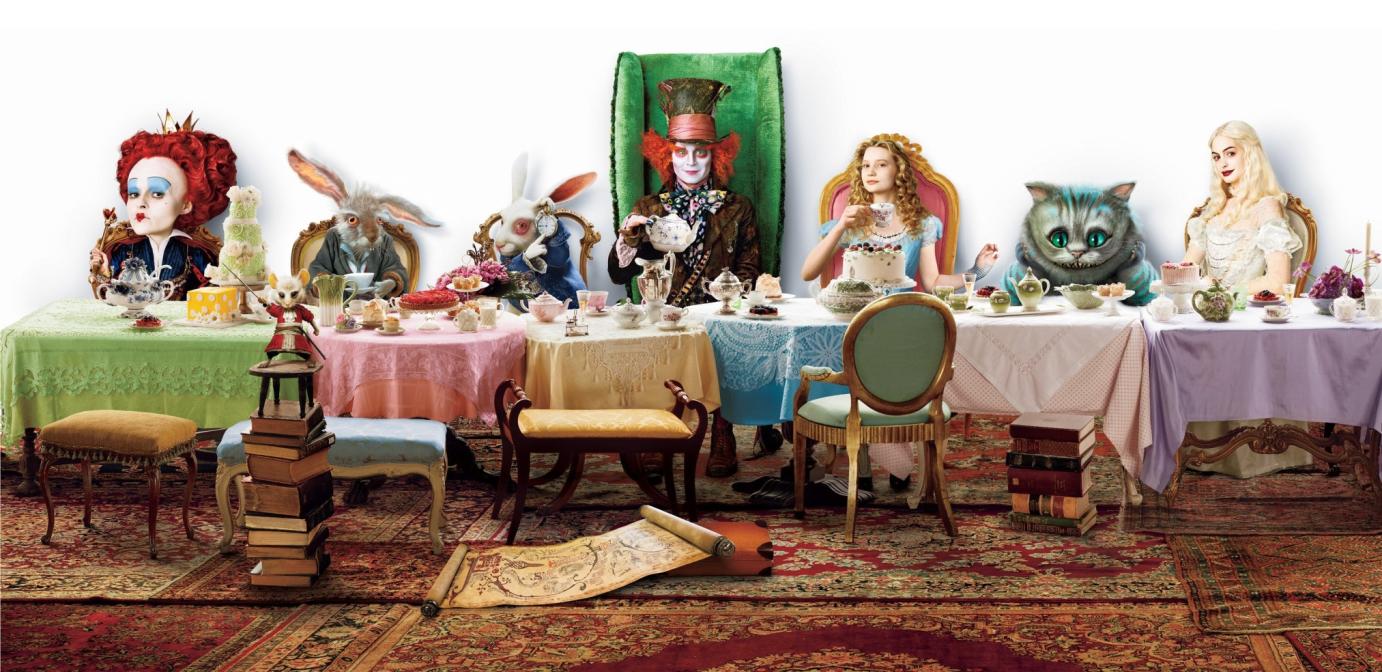 2) Безумным
8) В какую игру играли при 
помощи ежа и фламинго?
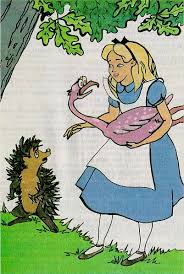 1) Гольф
2) Хоккей
3) Крокет
4) Поло
8) При помощи ежа и 
фламинго играли в
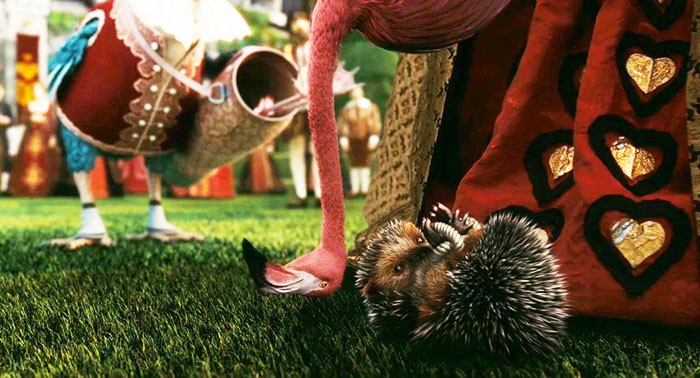 3) Крокет
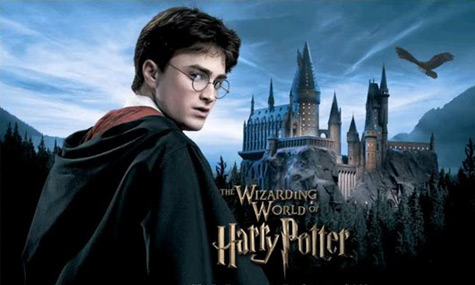 9) Назовите автора книг о Гарри Поттере.
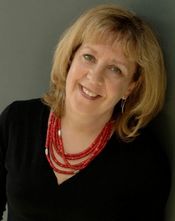 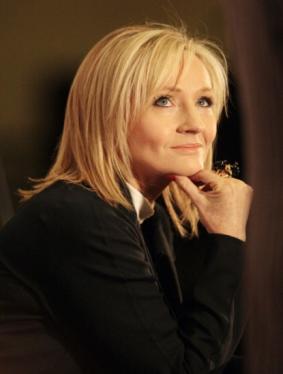 Элизабет 
 Чедвик
2)   Джоан
      Роулинг
4)  Рут 
        Рендел
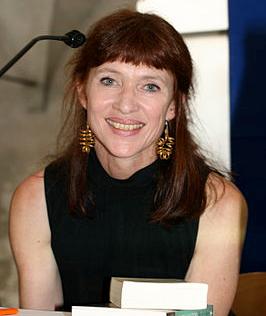 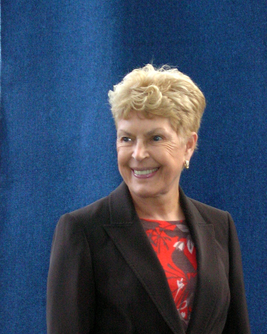 3)   Ненси
      Хьюстон
9) Автора книг о Гарри Поттере зовут
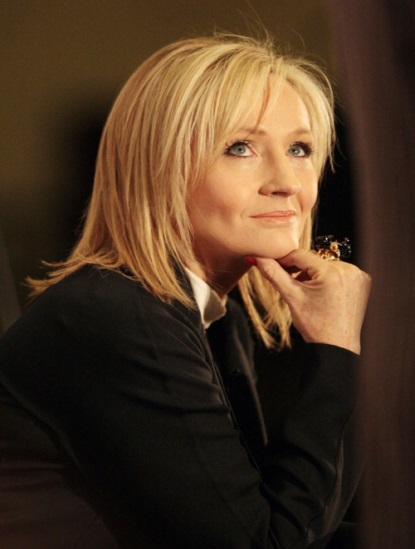 2) Джоан Роулинг
10) Кого в произведении 
называли «МАГЛЫ»?
1) Обычных людей
2) Волшебников
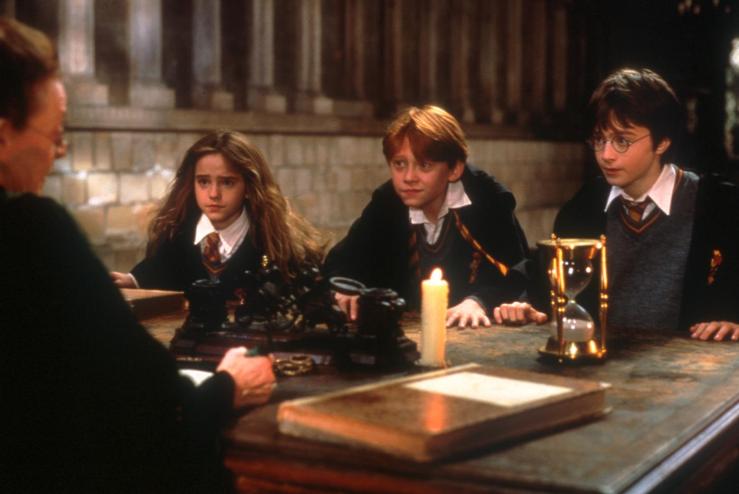 3) Троллей
4) Домовых
10) МАГЛЫ - это
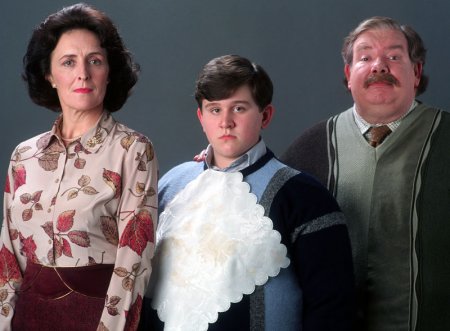 1) Обычные люди
11) На каком факультете 
учился Гарри Поттер?
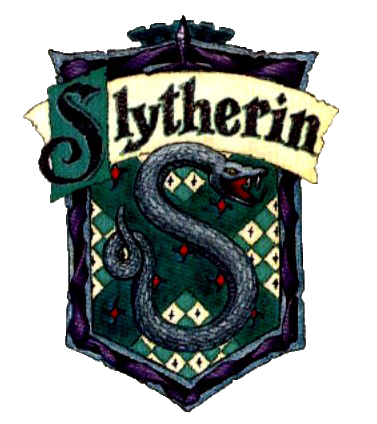 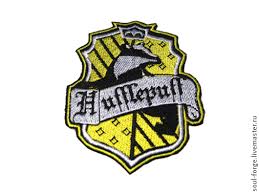 2) Пуффендуй
1) Слизерин
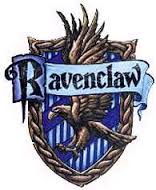 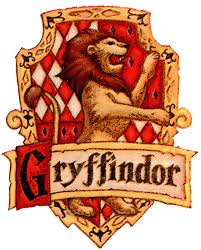 4) Гриффиндор
3) Когтевран
11) Гарри Поттер учился на факультете
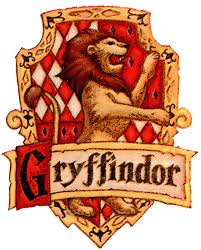 4) Гриффиндор
12) Настоящее имя Волан де Морта
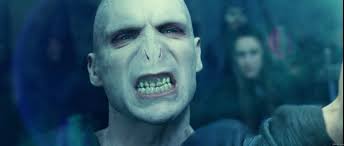 3) Северус Снегг
1) Том Реддл
4) Драко Малфой
2) Сириус Блэк
12) Настоящее имя Волан де Морта
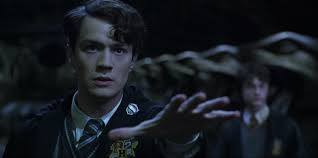 1) Том Реддл
13) Как называется хранитель части души?
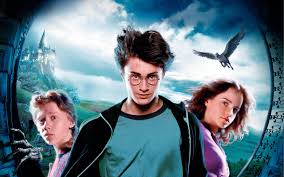 1)Патронус
2) Квиддич
3) Крестраж
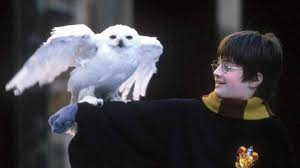 4) Снитч
13) Хранитель части души - это
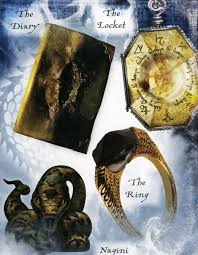 3) Крестраж
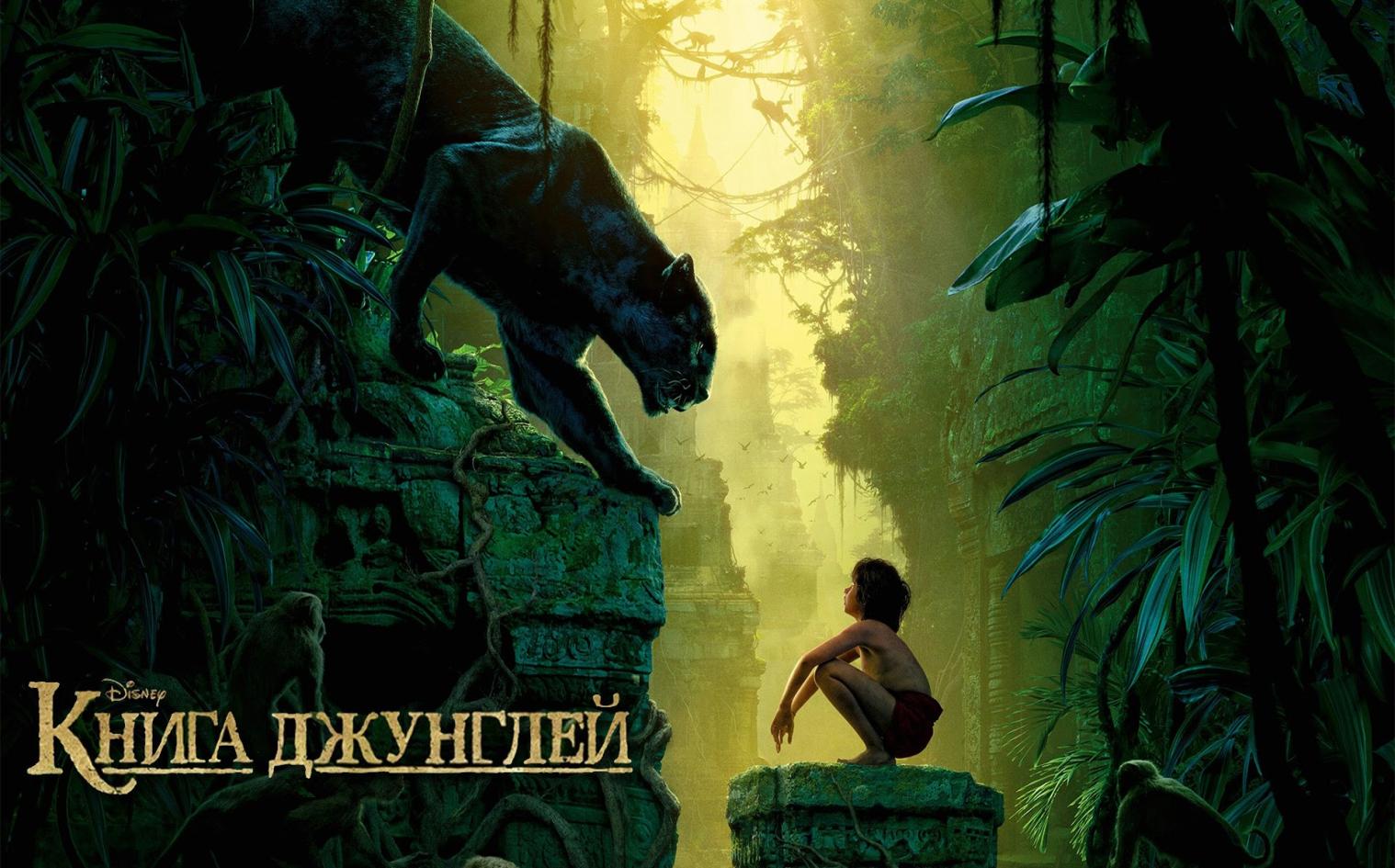 14) Назовите автора произведения
 «Книга Джунглей
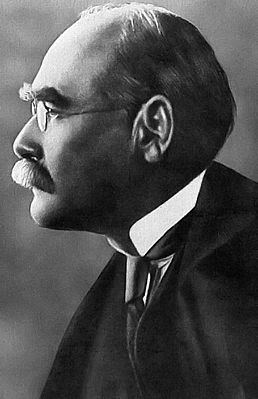 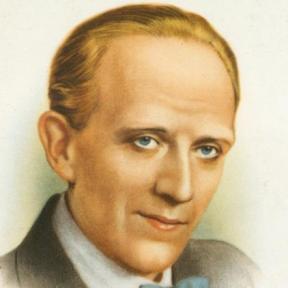 1 – Алан Александр Милн
2 – Редьярд Киплинг
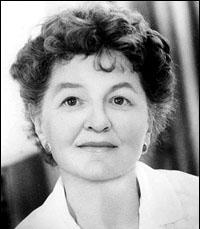 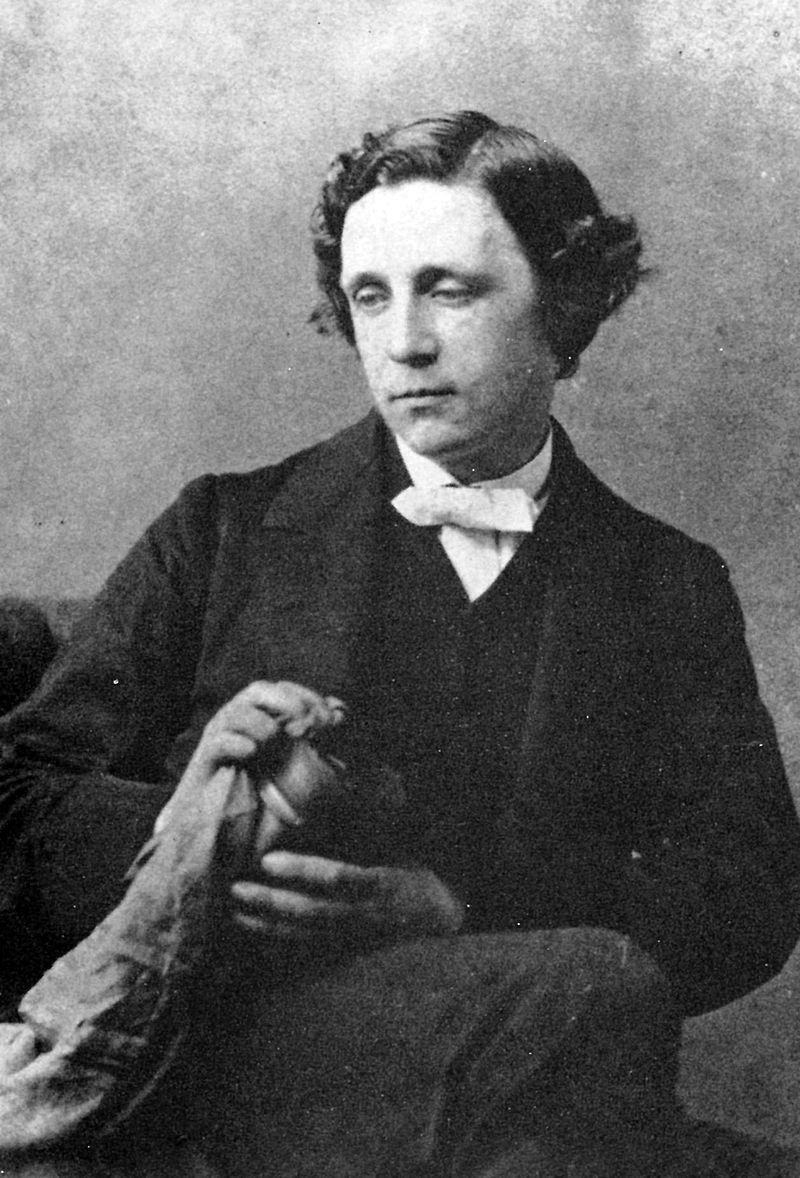 4 – Памела Трэверс
3 – Льюис Кэрролл
14) Автор произведения
 «Книга Джунглей
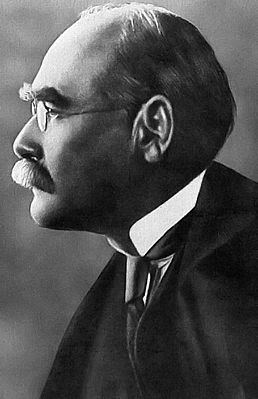 2) Редьярд Киплинг
15) Как звали мальчика, 
главного героя книги?
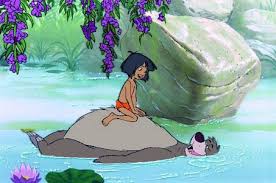 Тарзан
Маугли
Джек
Питер
15) Главного героя книги зовут
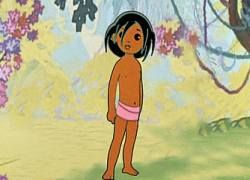 2) Маугли
16) Какие животные приютили и
воспитали главного героя?
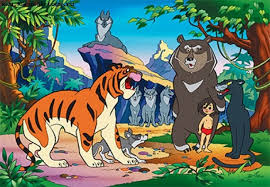 1) Волки
2) Медведи
3) Обезьяны
4) Львы
16) главного героя приютили 
и воспитали
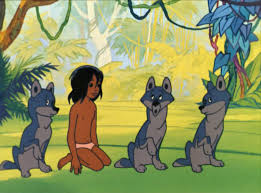 1) Волки
17) Как звали главного 
врага мальчика?
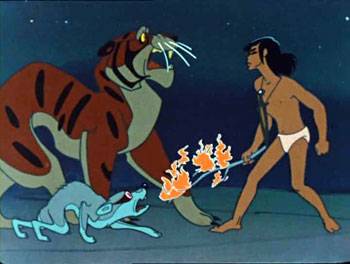 Каа
Табаки
Шерхан
Акела
17) Главного врага мальчика зовут
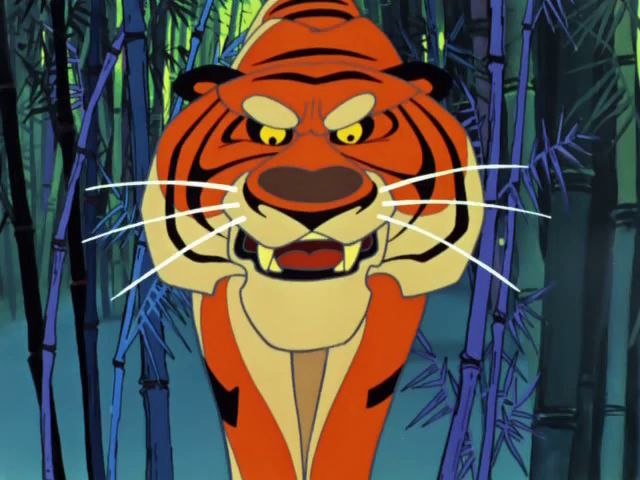 3) Шерхан
18) Кто такие «Бандар-логи»?
Волчья стая
Люди
Шакалы
Обезьяний народ
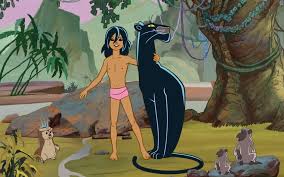 18) Бандар-логи - это
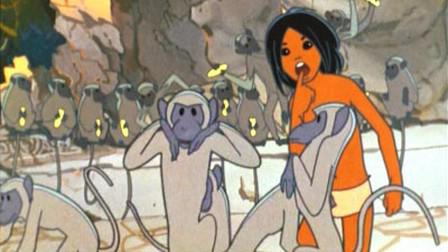 4) Обезьяний народ
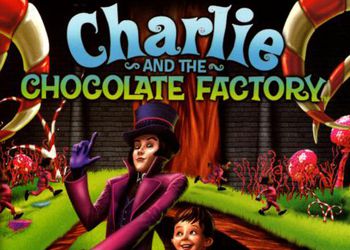 19) Автор сказочной повести
«Чарли и шоколадная фабрика»
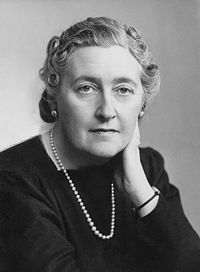 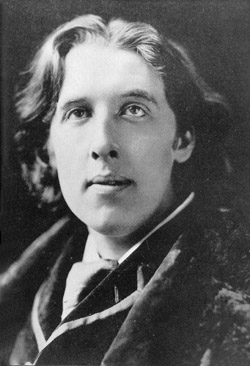 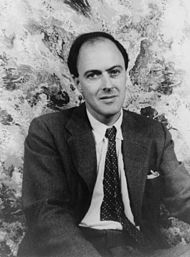 1) Роальд Даль
2) Агата Кристи
3) Оскар Уальд
19) Автор сказочной повести
«Чарли и шоколадная фабрика»
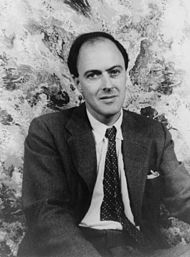 1) Роальд Даль
20) Что помогло Чарли попасть
 на фабрику?
Золотой компас
Волшебник
Карта
Золотой билет
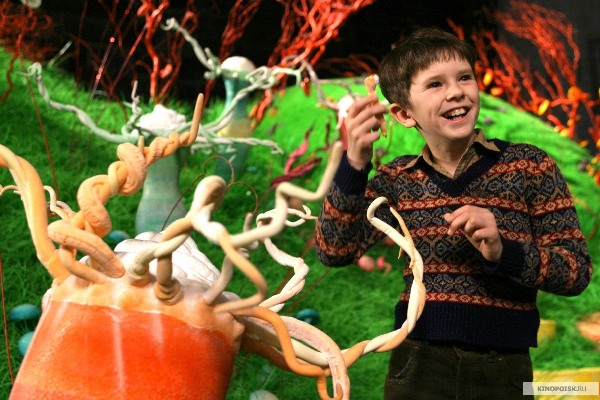 20) Чарли оказался на фабрике благодаря
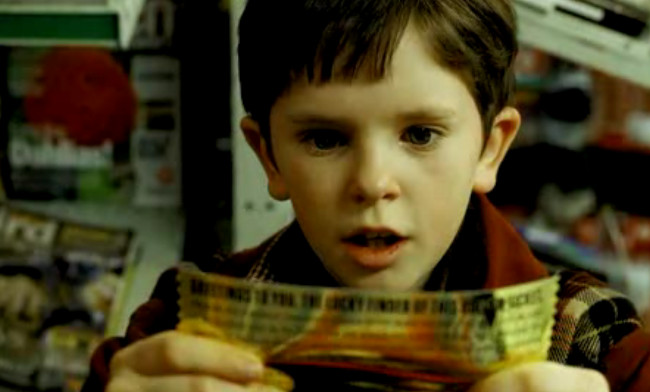 4) Золотому билету
21) Как зовут хозяина 
шоколадной фабрики?
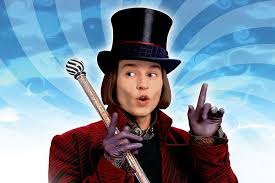 Август Глуп
Вилли Вонка
Чарли Бакет
Джонни Депп
21) Хозяина шоколадной фабрики зовут
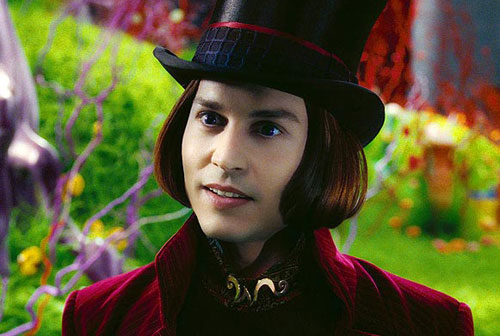 2) Вилли Вонка
22) Умпа-Лумпы – это:
Шоколадные конфеты
Леденцы на палочке
Маленькие человечки
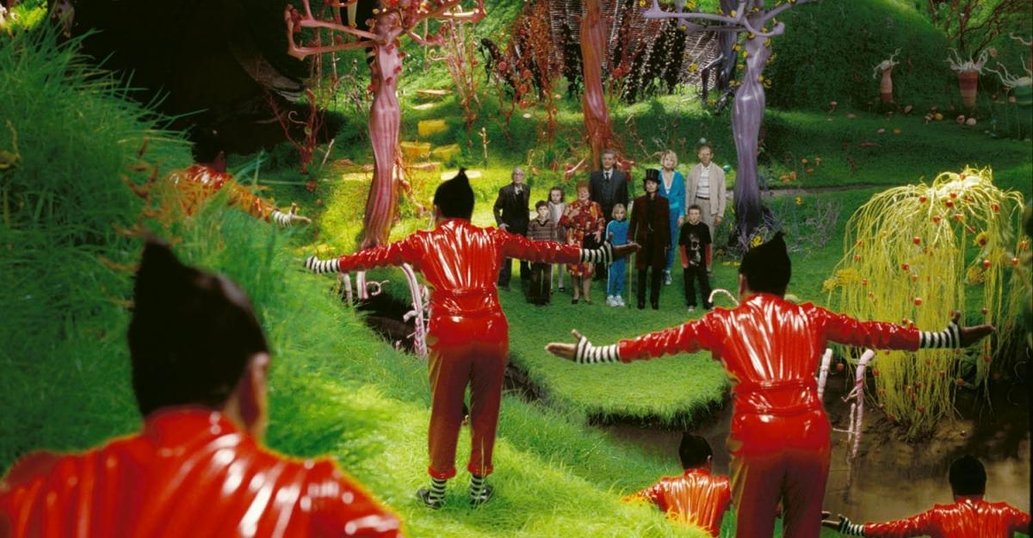 22) Умпа-Лумпы – это:
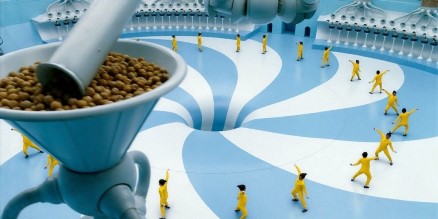 3) Маленькие человечки
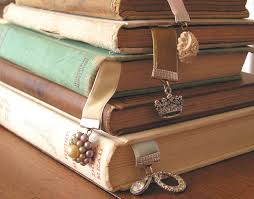 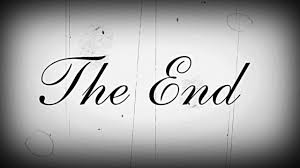